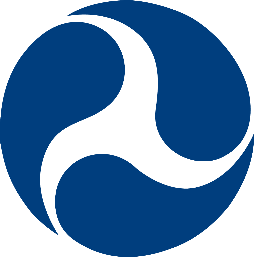 Department of Transportation
Office of the Secretary
Office of the Assistant Secretary for Research and Technology (OST-R)
Transportation Perspectives on PNT ResiliencyWorkshop on GPS Jamming and Spoofing in the Maritime Environment
December 3, 2020
Reliable Navigation is Critical to Major DOT Initiatives
Aviation – NextGen
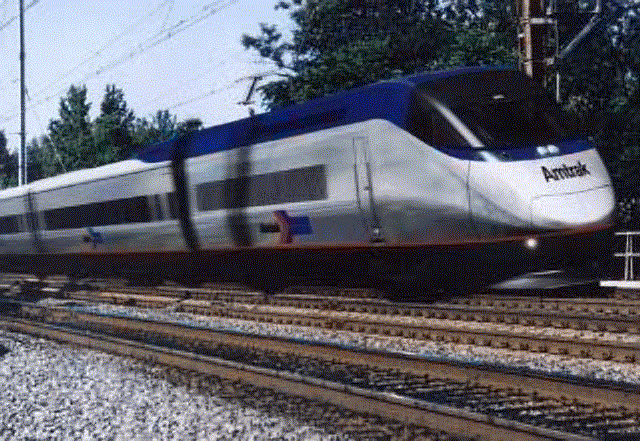 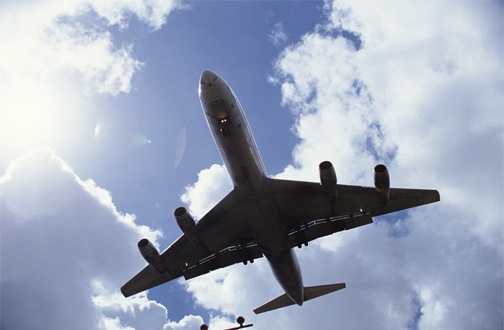 Reliable and accurate positioning worldwide
Reduced delays
More fuel-efficient routes
Increased system capacity with enhanced safety
Rail – Positive Train Control
Reduced probability of collisions 
Increased efficiency and capacity
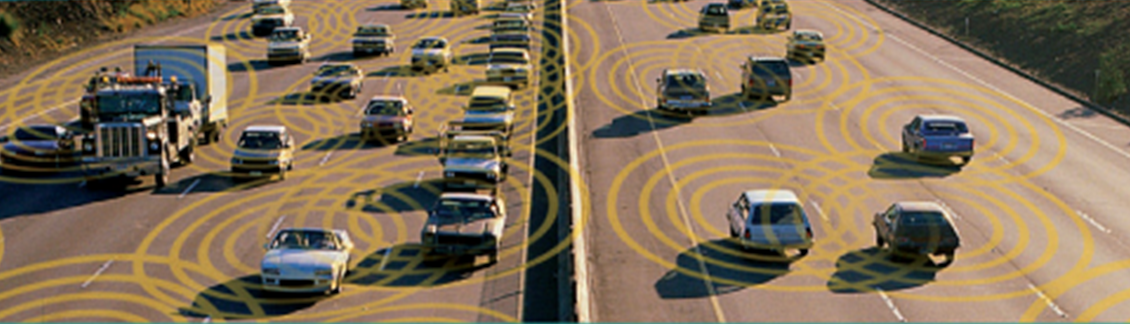 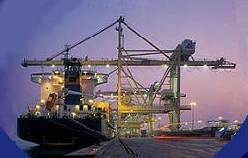 Intelligent Transportation Systems
Enable crash prevention among vehicles and between vehicles and infrastructure
Maritime
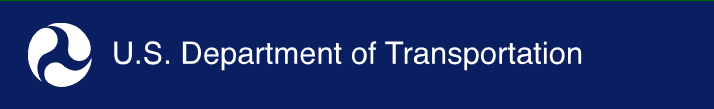 U.S. Department of Transportation
2
2
[Speaker Notes: Are these bullets associated with specific months?]
GPS/GNSS Challenged Environments
High Accuracy with Integrity
Ionospheric Disturbances
Timely Notification of 
Misleading Information
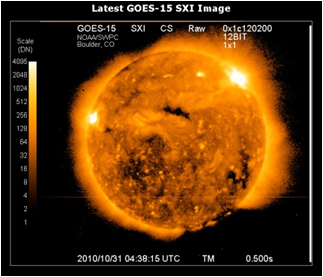 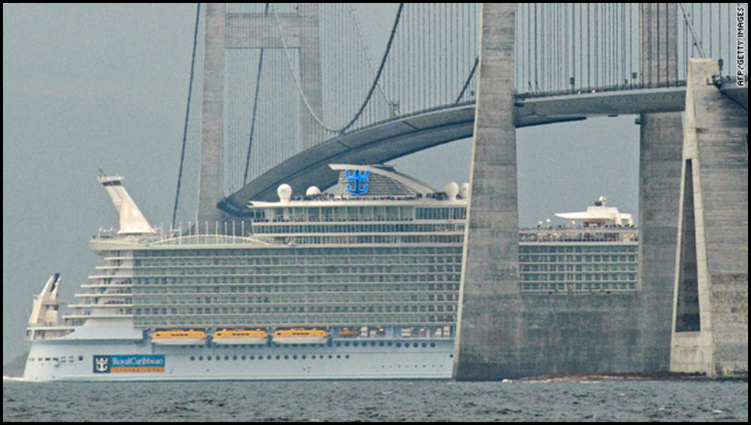 Underground/Indoors
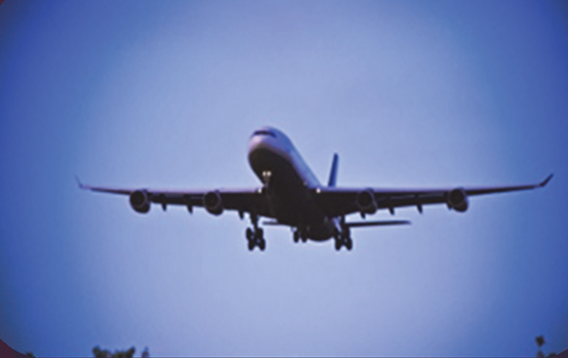 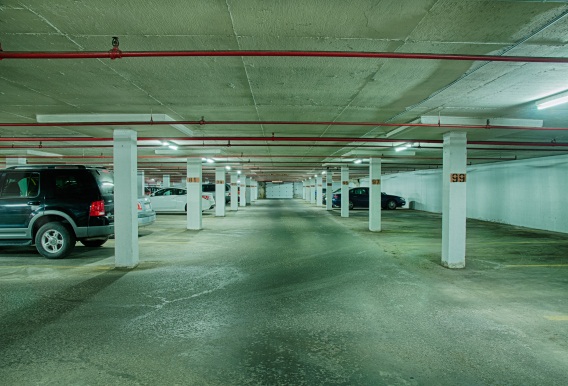 Urban Canyons
Inaccurate/Out-of-Date Maps
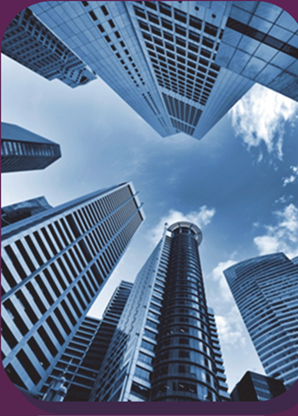 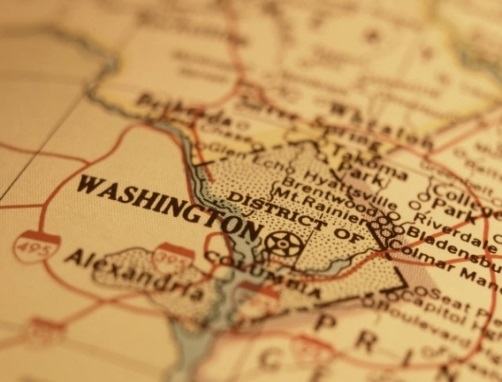 3
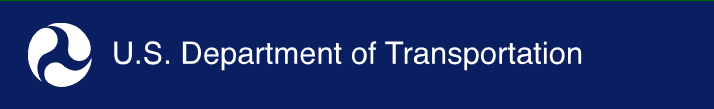 U.S. Department of Transportation
3
3
[Speaker Notes: Are these bullets associated with specific months?]
Existing GPS/Global Navigation Satellite System Threats
Jamming is intentionally produced RF waveforms that have the same effect as interference; the only difference is the intent to degrade or deny a target receiver’s operation.

Spoofing can deny, degrade, disrupt, or deceive a receiver’s operation and can have a range of effects from incorrect outputs of PNT to receiver malfunction. The onset of these effects can be instantaneous or delayed and it is possible for effects to continue even after the spoofing has ended. Ref. DHS Report “Improving the Operation and Development of Global Positioning System (GPS) Equipment Used by Critical Infrastructure”
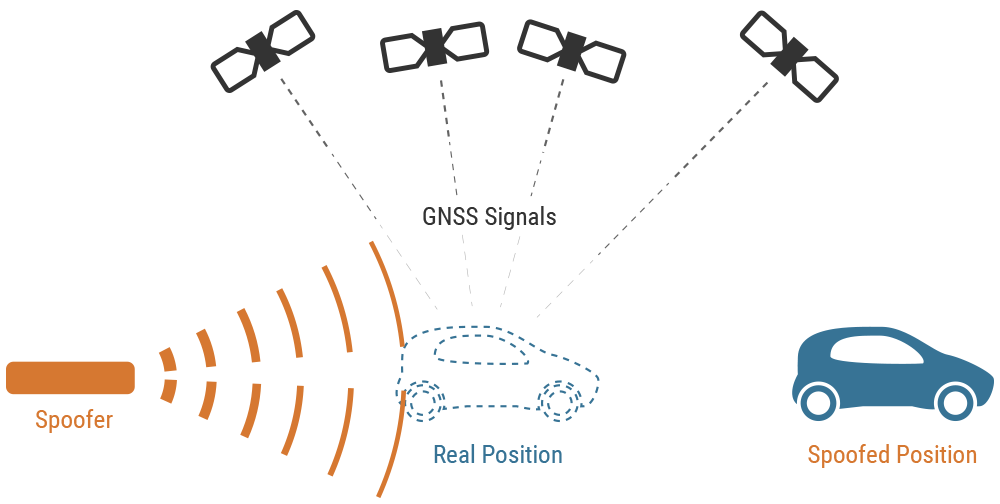 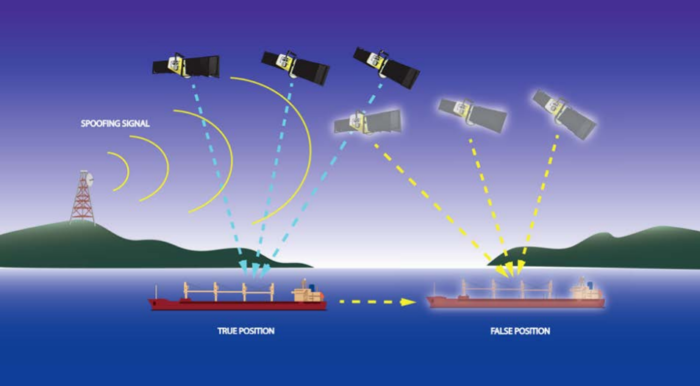 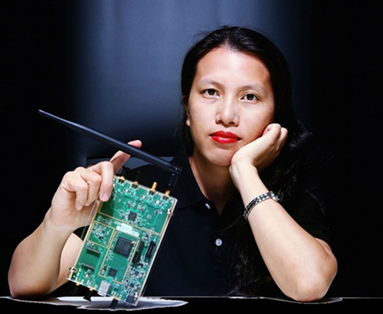 2018 National Science Foundation grant to University of Virginia published: ROAD 		    	   TO NOWHERE — $225 GPS Spoofer can send SATNAV-guided vehicles into oncoming trafﬁc.
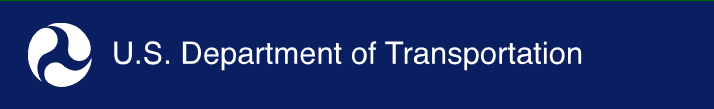 U.S. Department of Transportation
4
[Speaker Notes: Space News quote attributed to DOT&E Director Robert Behler, 1 Feb 2020]
FY18 NDAA GPS Backup Demonstration Status
Awarded 11 PNT technology vendor demonstration contracts on rapid acquisition purchase orders through OST-R/Volpe Center
Technologies included: Terrestrial RF, Low Earth Orbit, Fiber Optic, and Map Match

Executed three field campaigns, technology demonstration, and analysis and assessment of data

Report to Congress currently being drafted
Dec 19
Aug 19
Oct 19
Mar 20
May 20
Aug 20
Jun 19
Feb 19
Mar/Apr 19
Team Formed
FBO Rapid Acquisition
Vendor Contract Award
Scenarios & Field Sites Finalized
Internal Data Analysis
PNT EXCOM
Industry Round Table
Vendor RFI
Dry-run & Demonstration
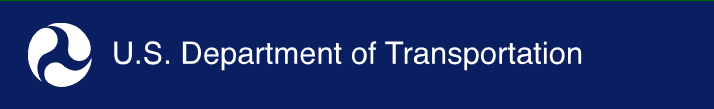 U.S. Department of Transportation
5
[Speaker Notes: Are these bullets associated with specific months?]
DOT PNT Research for Highly Automated Systems
PNT for Automated Vehicles (AV): ITS Joint Program Office
AV use cases / scenarios
Determine PNT requirements for AV operations
Assess GNSS and other candidate sensor technologies
Analyze PNT performance of individual sensors
Determine navigation performance enhancements achieved by sensor fusion
 DOT University Transportation Center: Highly Automated Transportation System Research
    - Awarded to consortium led by The Ohio State University (with UC Irvine, UT Austin, and University of Cincinnati): Center for Automated Vehicles Research with Multimodal AssurEd Navigation (CARMEN)
Assess PNT threat scenarios and risks to highly automated transportation systems
Standards, Guidelines, and Best-practices for cyber-resilient PNT systems
OST-R Highly Automated System Safety Center of Excellence
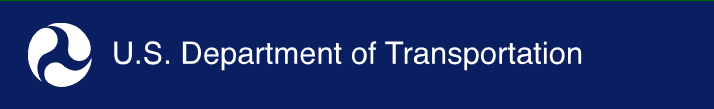 U.S. Department of Transportation
6
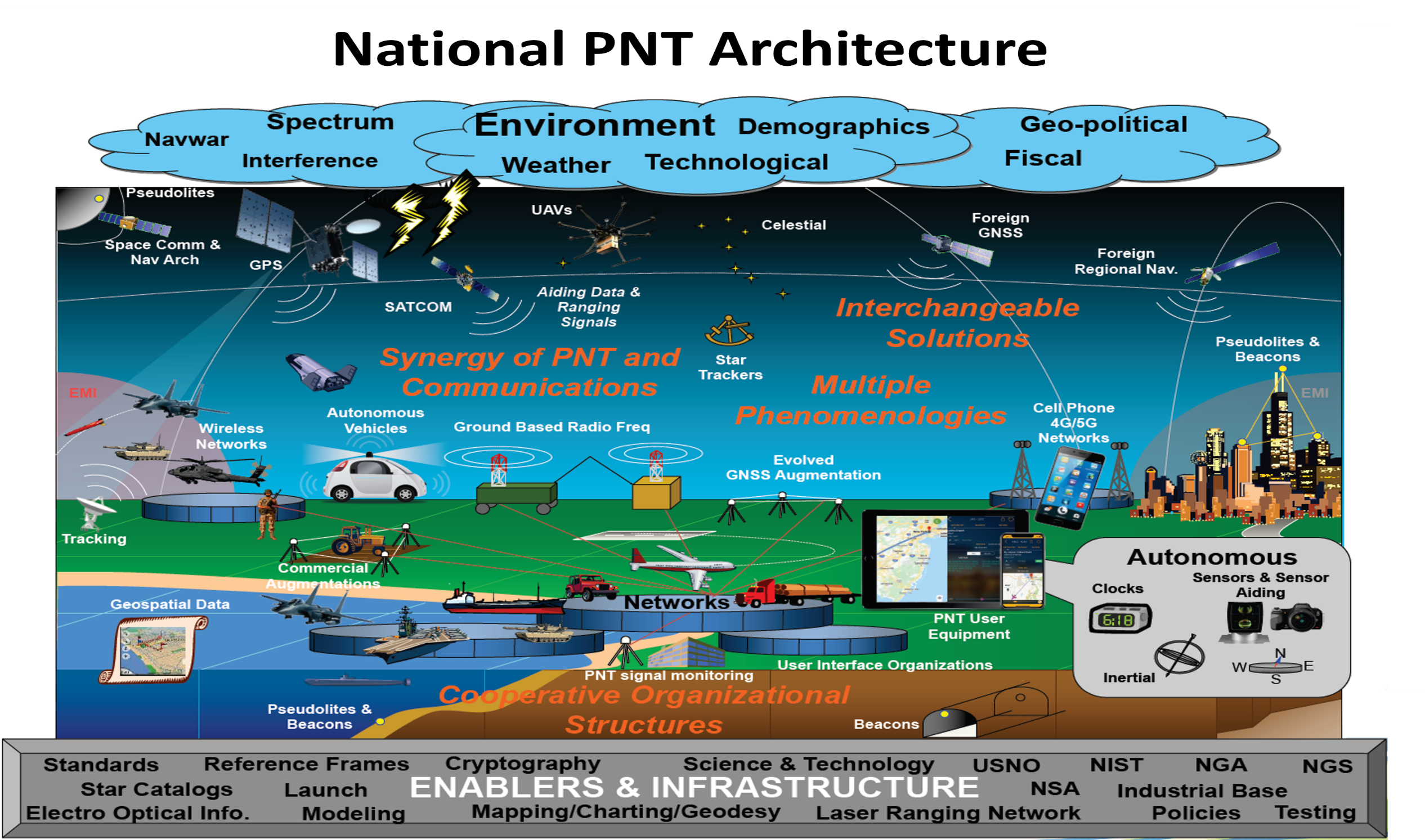 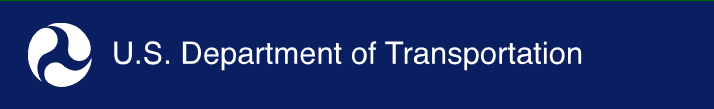 U.S. Department of Transportation
7